Финансовое управление Администрации городского округа город Салават Республики Башкортостан
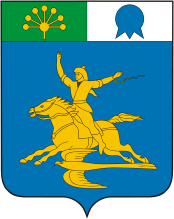 Информация об исполнении бюджета городского округа город Салават Республики Башкортостан
на 1 июня 2021 года
1
Характеристика бюджета на 01.06.2021
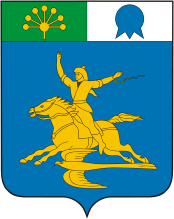 2
3
4
5
Общее поступление доходов в бюджет городского округа на 1 июня 2021 года составило 1 514,0 млн. рублей, что составляет 43,8 % от уточненного годового плана. По сравнению с прошлым годом объем поступлений увеличился на 367,2 млн. рублей или на 24,2 %.
Налоговых и неналоговых доходов поступило в сумме 538,9 млн. рублей, что к аналогичному периоду прошлого года больше на 39,9 млн. рублей или на 7,4 %. Исполнение годового плана составило 37,6 % со увеличением к исполнению 2020 года на 3,9 %.
Исполнение плана по расходам составило 32,6 % или 1155,3 млн. рублей.
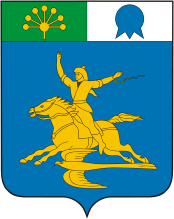 6